Fair Division
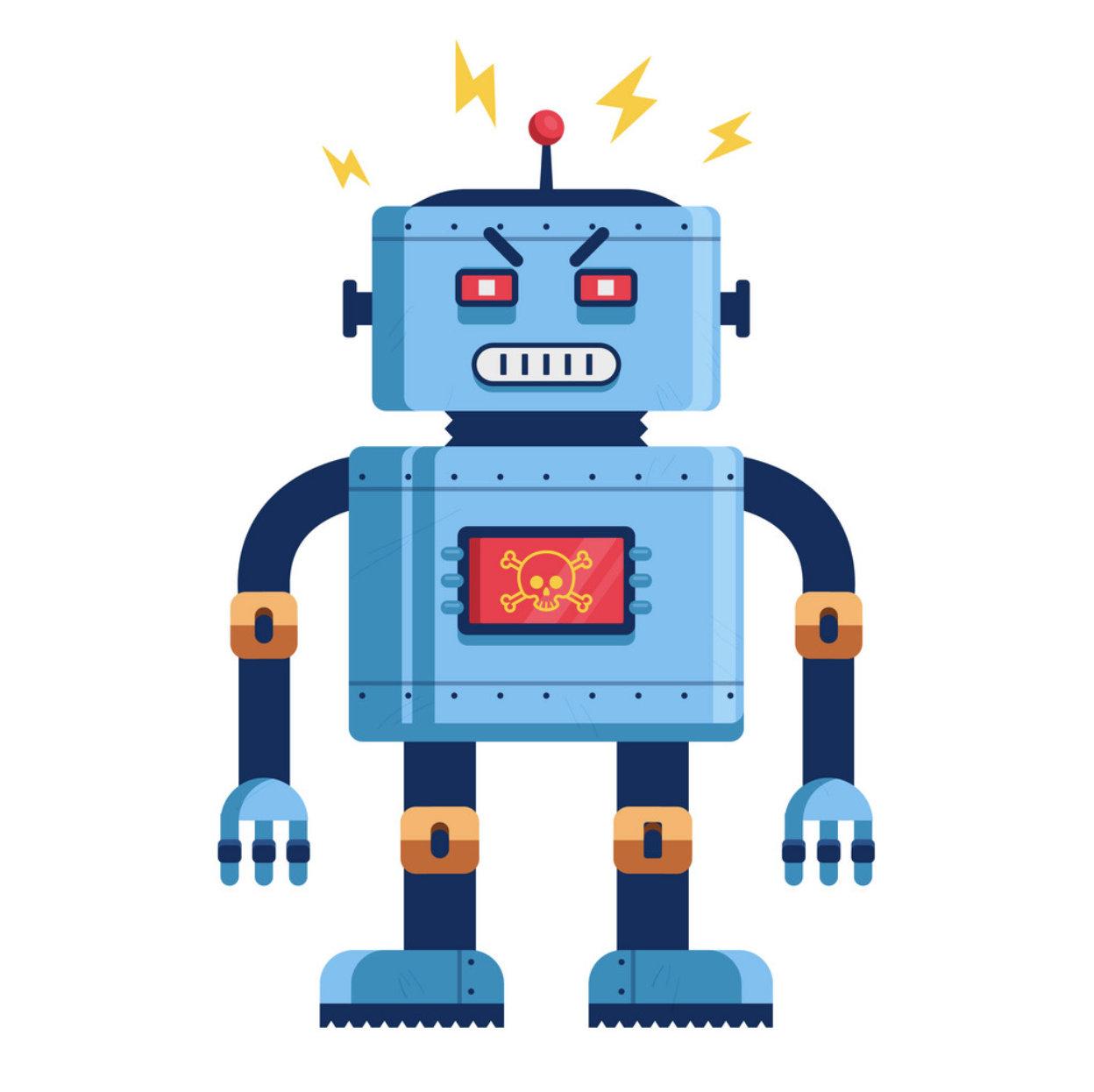 Prof. Toby Walsh
Chief Scientist@AI Institute
UNSW Sydney
[Speaker Notes: I'll be honest with you, for most of the last 30 years, very few people have cared about what I do. 

That's because I've spent the last 30 years trying to build AI

And for most of those 30 years, building AI, building machines that do tasks that require us humans to think seemed so remote, you heard little about AI other than in futuristic movies. 

But now you can't open a newspaper without reading multiple stories about how AI is starting to succeed and take over some new task in our lives.]
Overview
Fair division
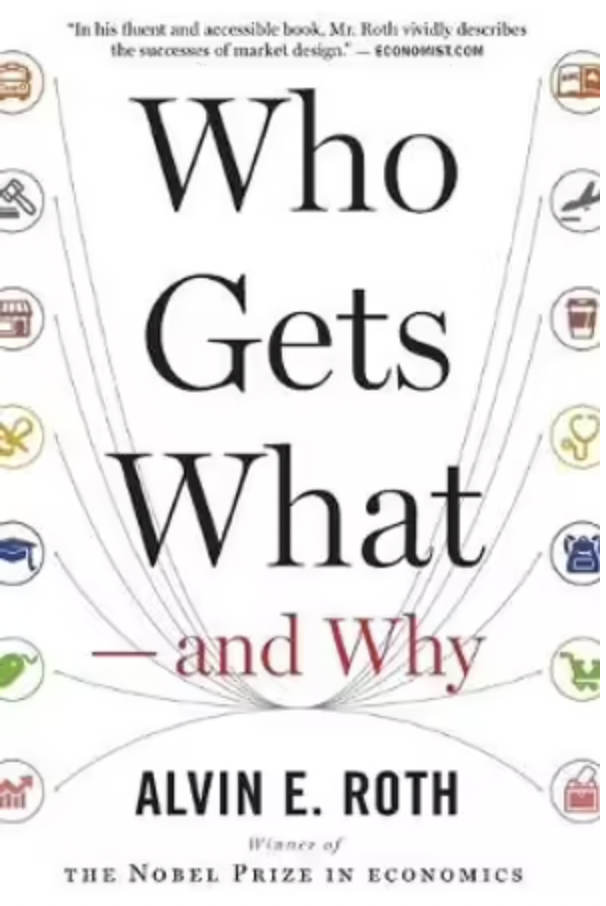 Dividing one (or more) resources among two (or more) people so that each person receives their fair share
Roth and Shapley were winners of 2012 Noble prize
…
Cake cutting
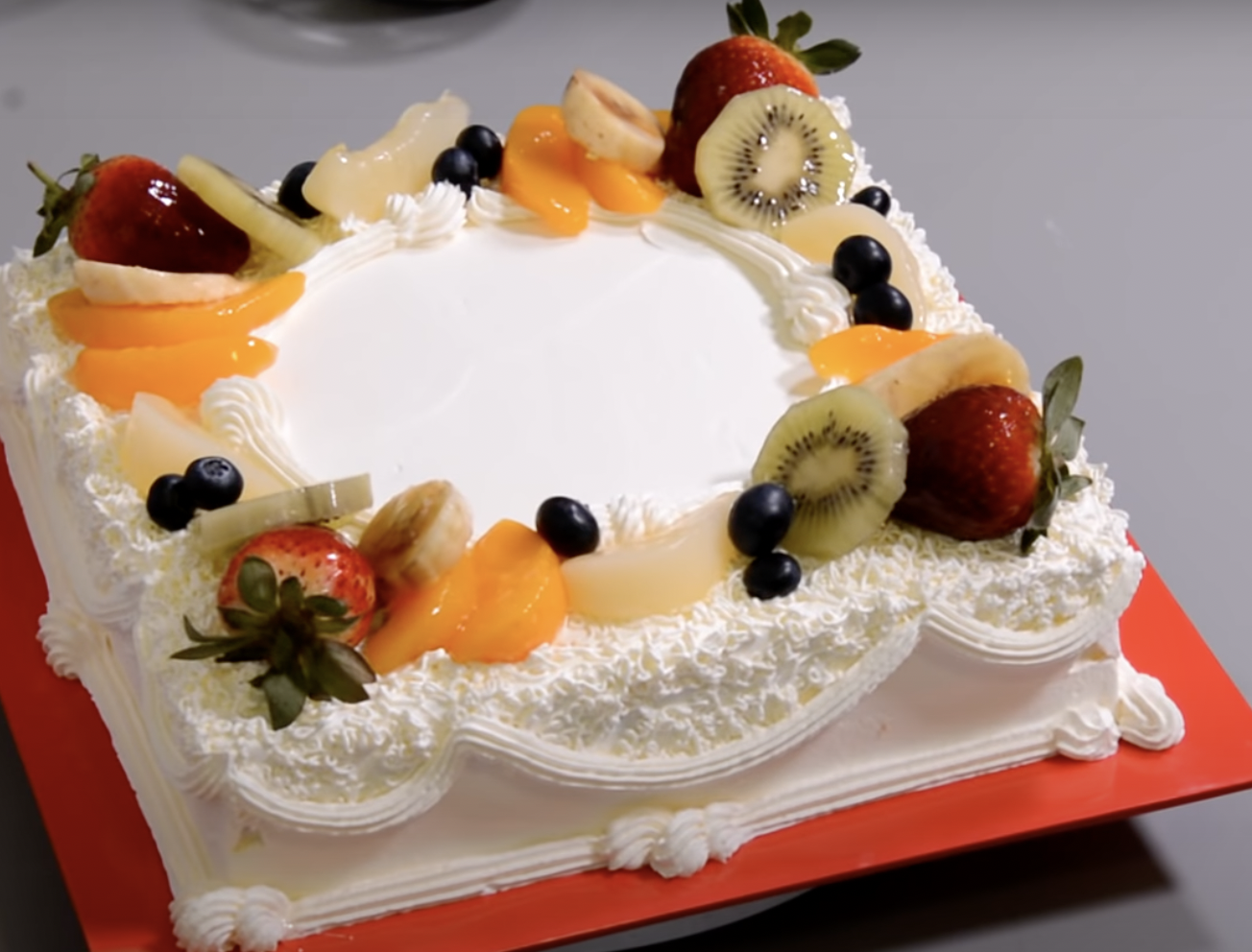 Divisible resource

Agents have different preferences for different parts of the cake

Sharing time/disk space/… on a supercomputer
Sharing time on a telescope
…
NFL Draft
Dividing players up between teams

Indivisible resource

Dividing assets after a divorce
Sharing an estate 
…
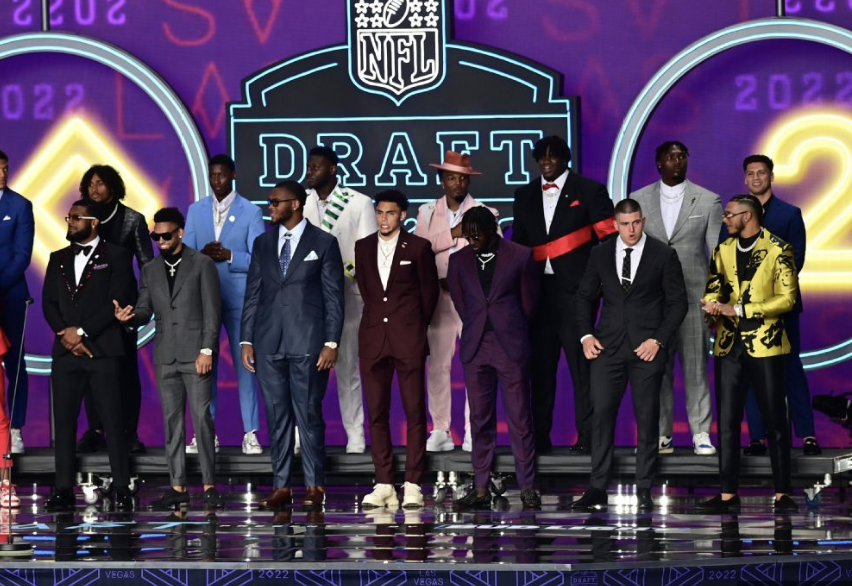 Split a taxi fare
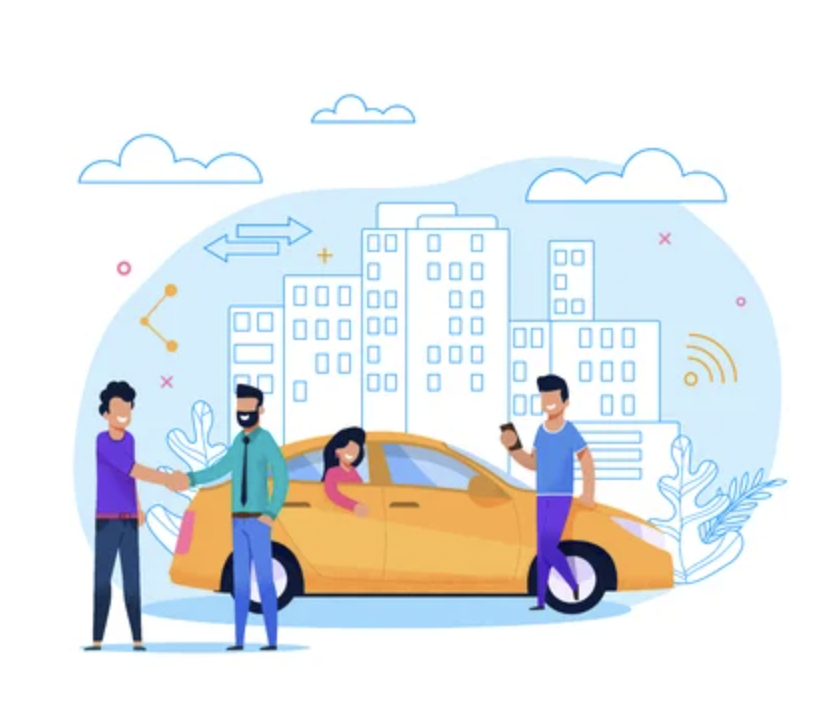 Can we fairly and efficiently split the taxi fare in a share taxi?

Divisible chore (taxi fare)
Rental harmony
Dividing both indivisible resources (rooms) and a divisible one (rent)

Can we do so fairly and efficiently?
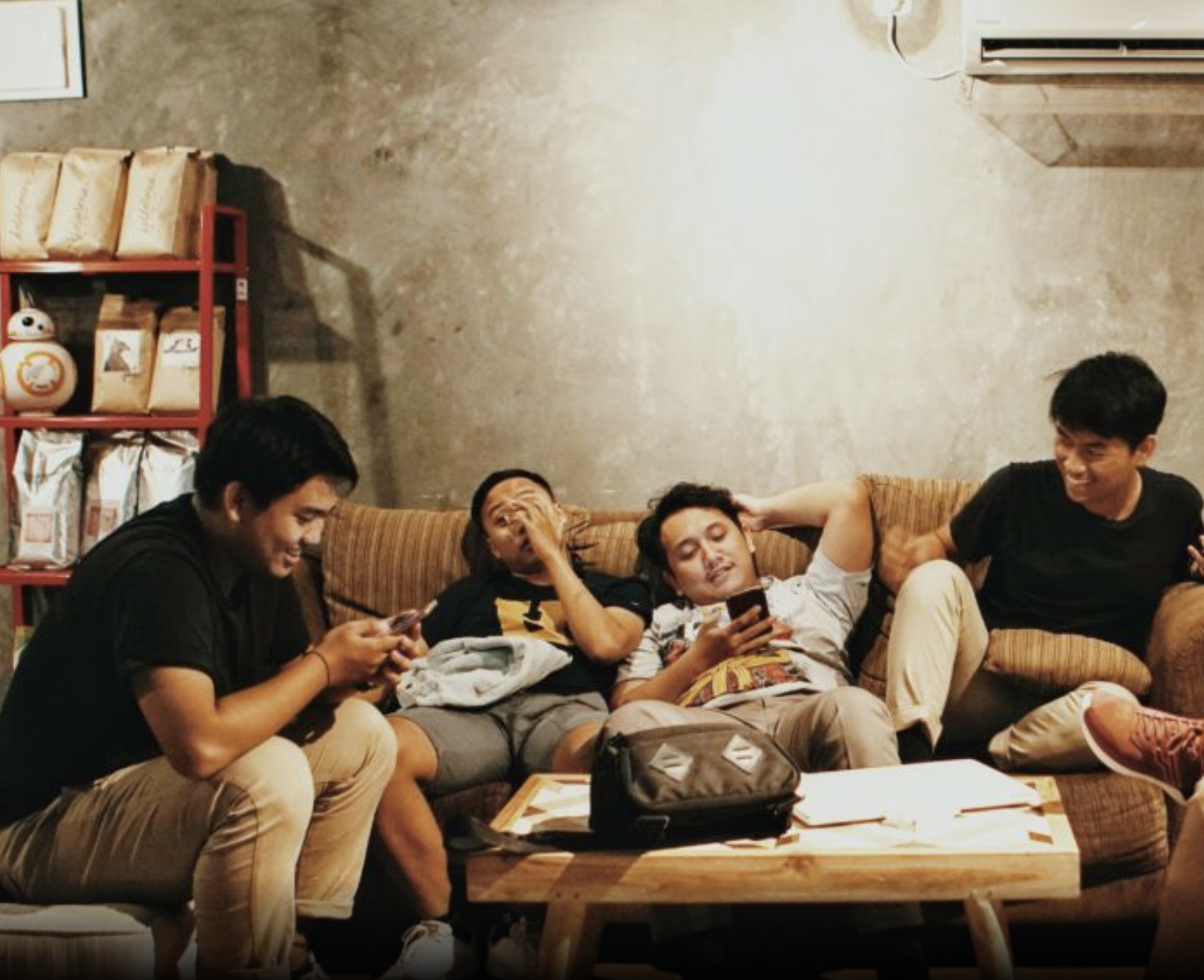 Assign credit
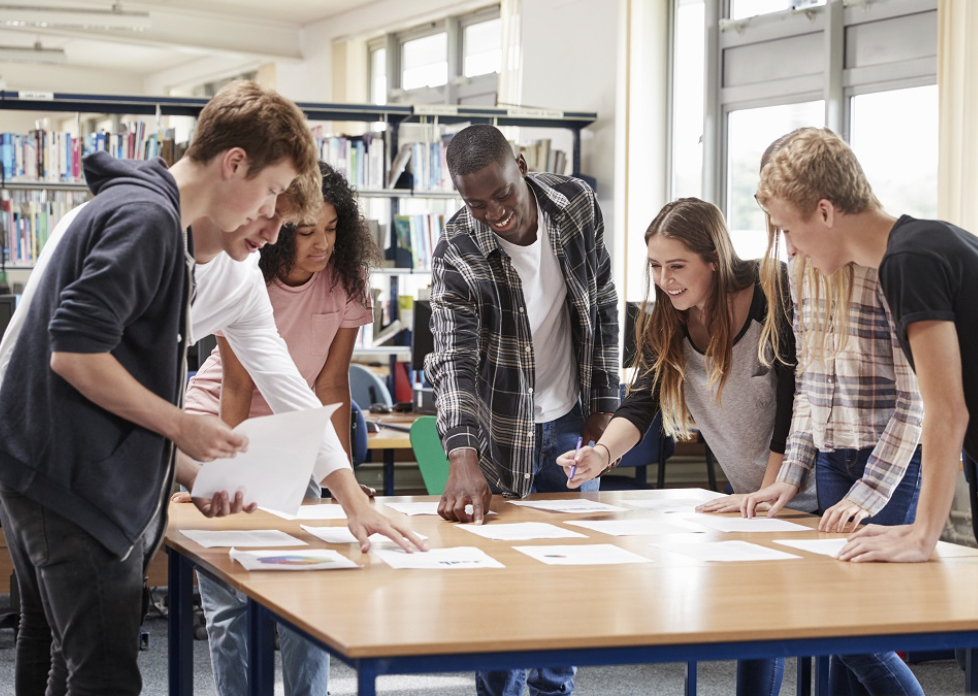 Group divide up contributions to a project

Peer evaluation
Organ matching
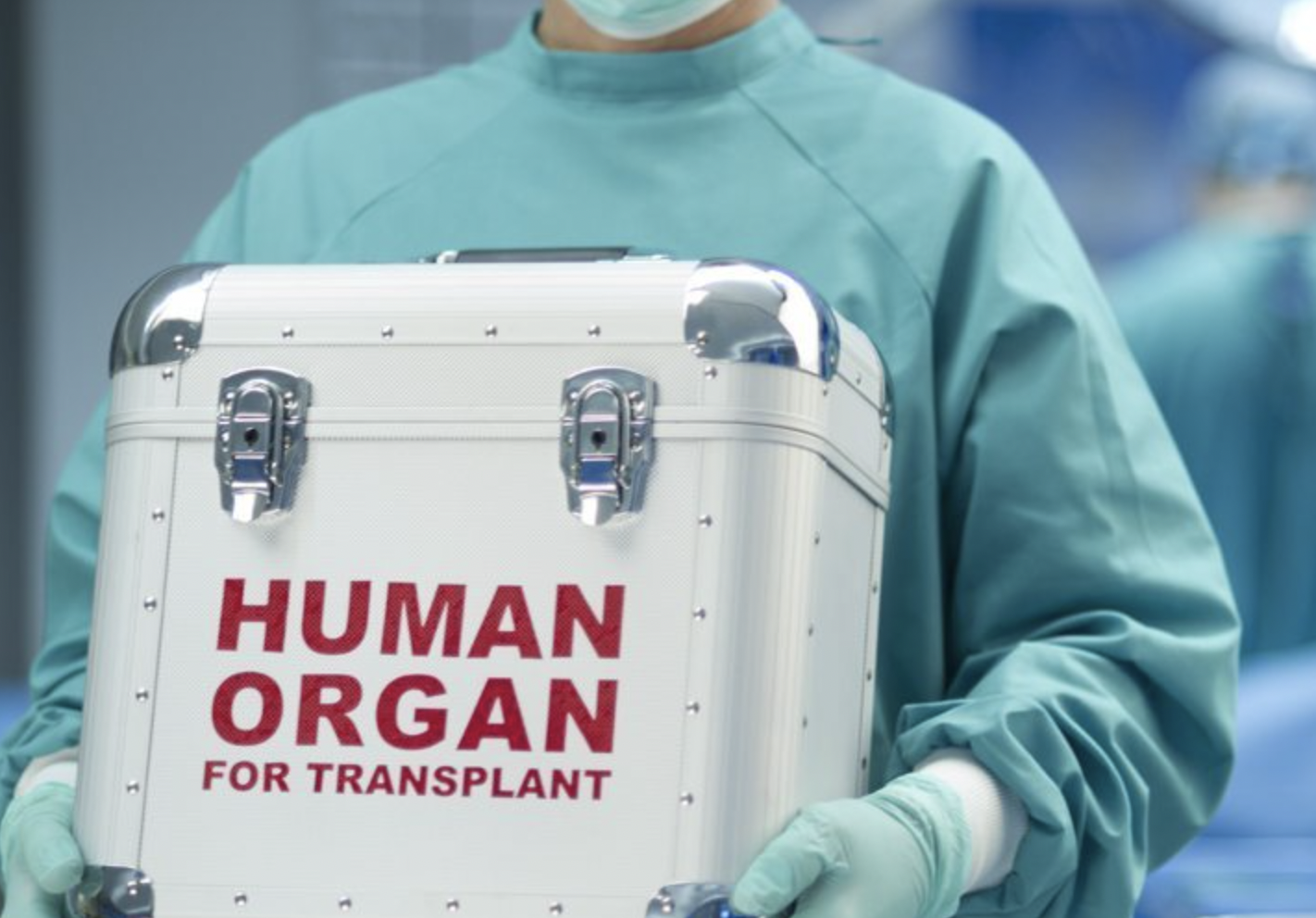 Indivisible resource

Two sided preferences
Roommate problem
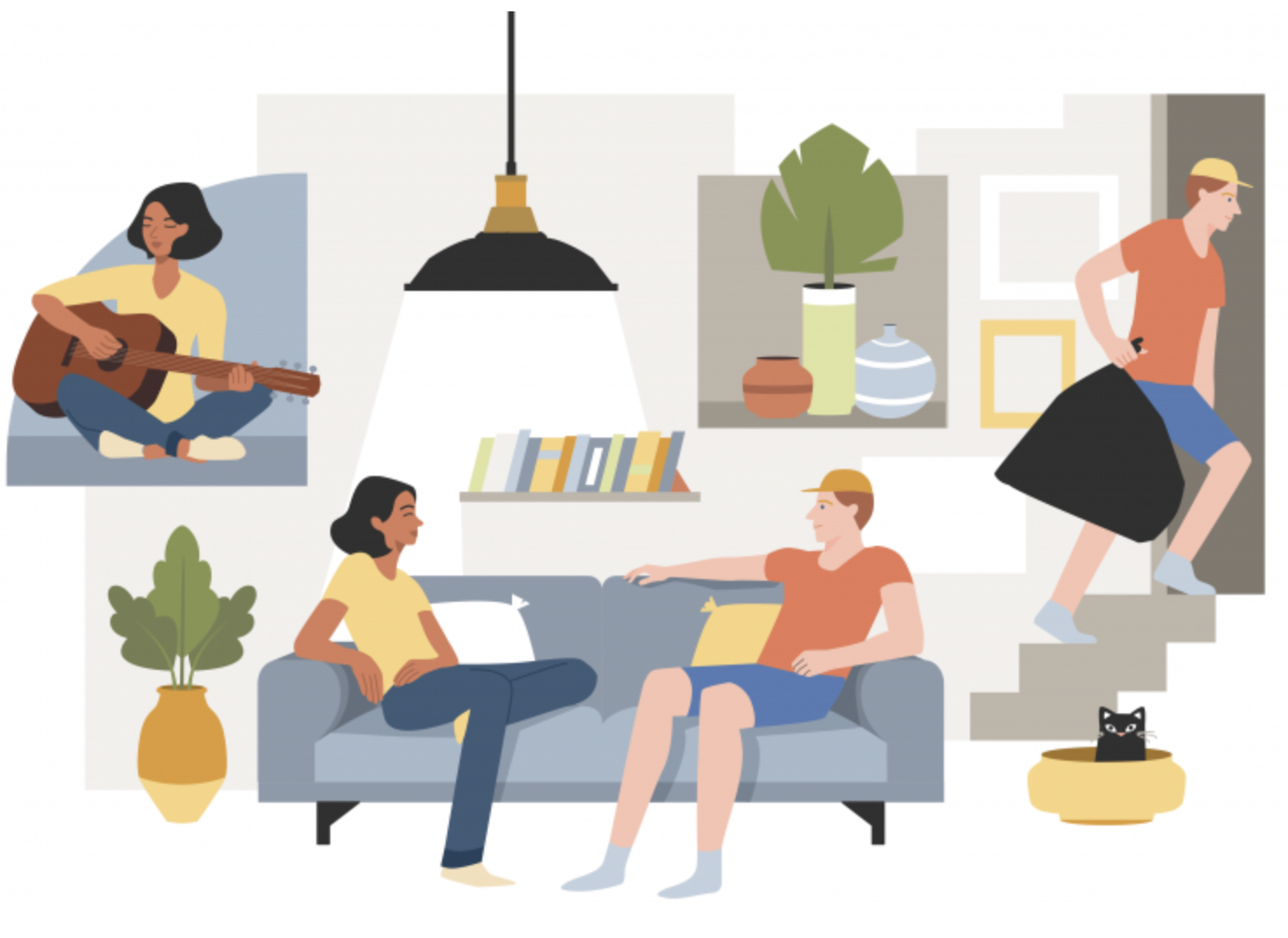 Indivisible resource

Not bipartite
Resident matching
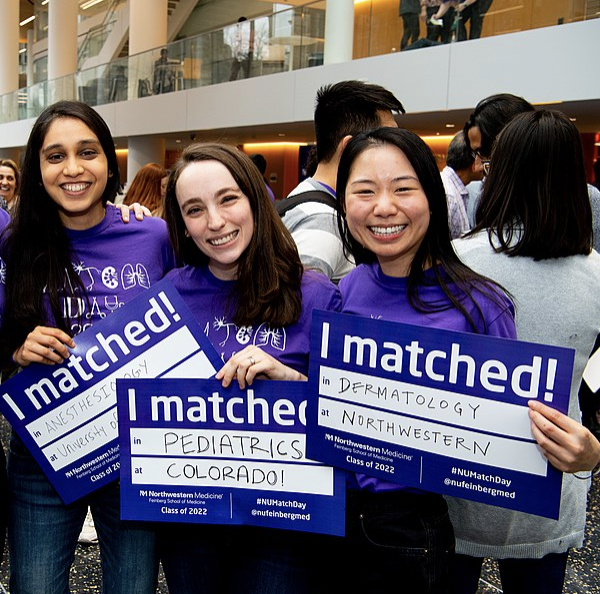 Doctors to hospitals

Again two sided market
Long history
Early 1940’s Polish mathematicians
Hugo Steinhaus, Bronislaw Knaster and Stefan Banach

But can be traced back to biblical times
Abraham and Lot had to decide who got Canaan and who Jordan
Solomon had to decide which of two women was the mother of a disputed baby
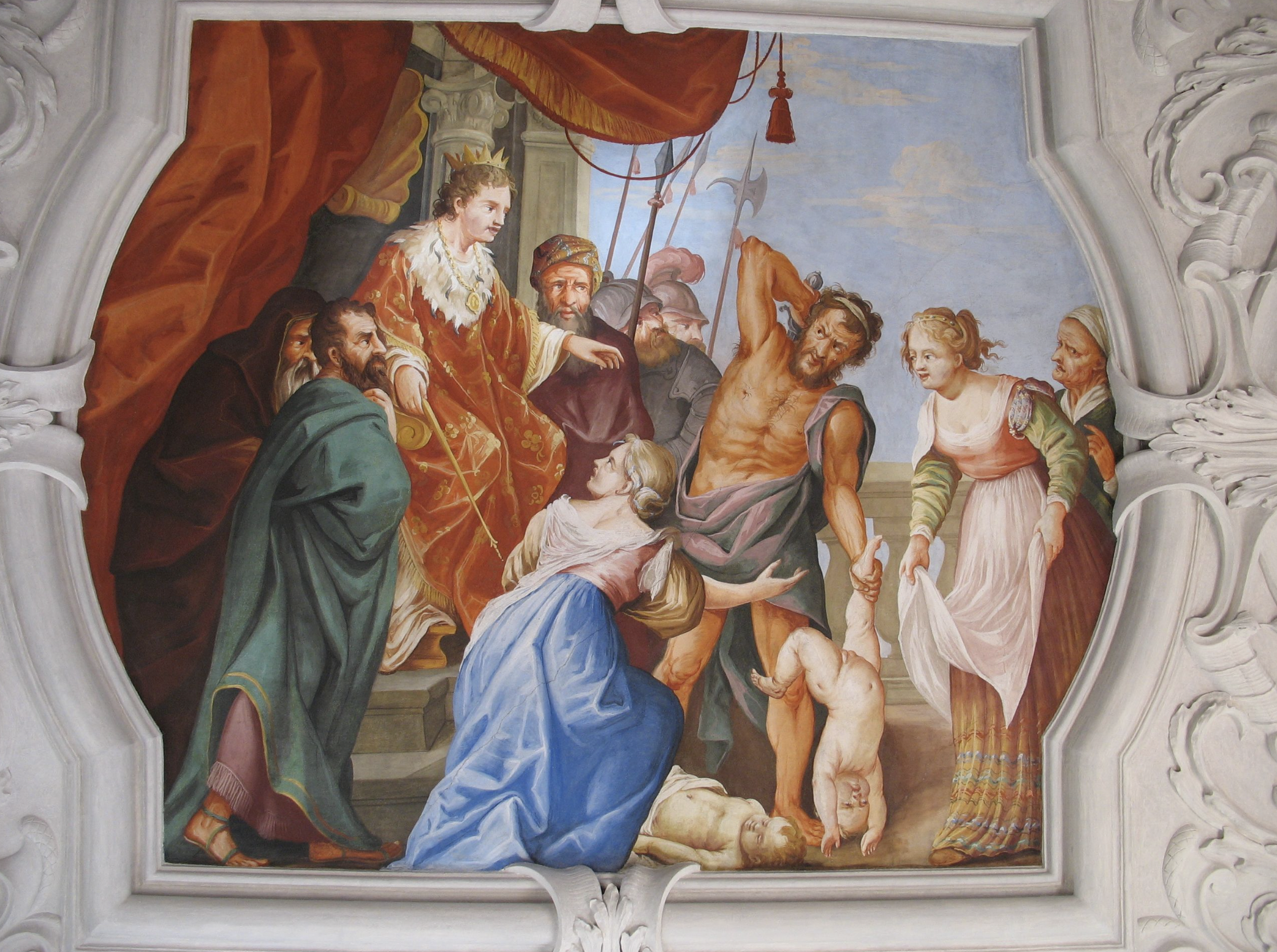 Fair division
Divisible / indivisible
Goods / chores
One sided / two sided preferences
Centralized / decentralized mechanism
One off/ repeated
Offline / online
Additive preferences / combinatorial, externalities
Entitlements
…
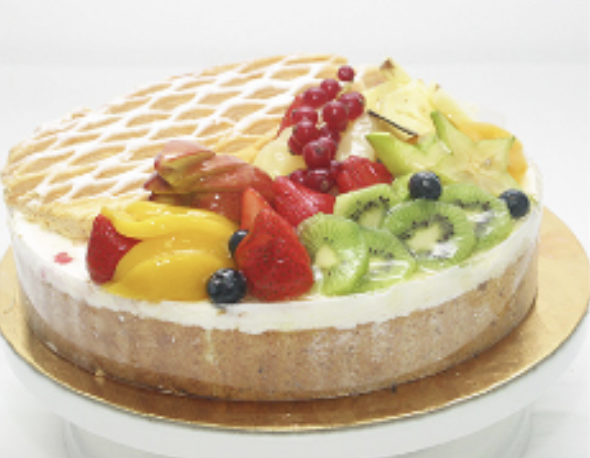 Divisible mechanisms
Cut n choose
How to extend to 3 or more agents?

Moving knife
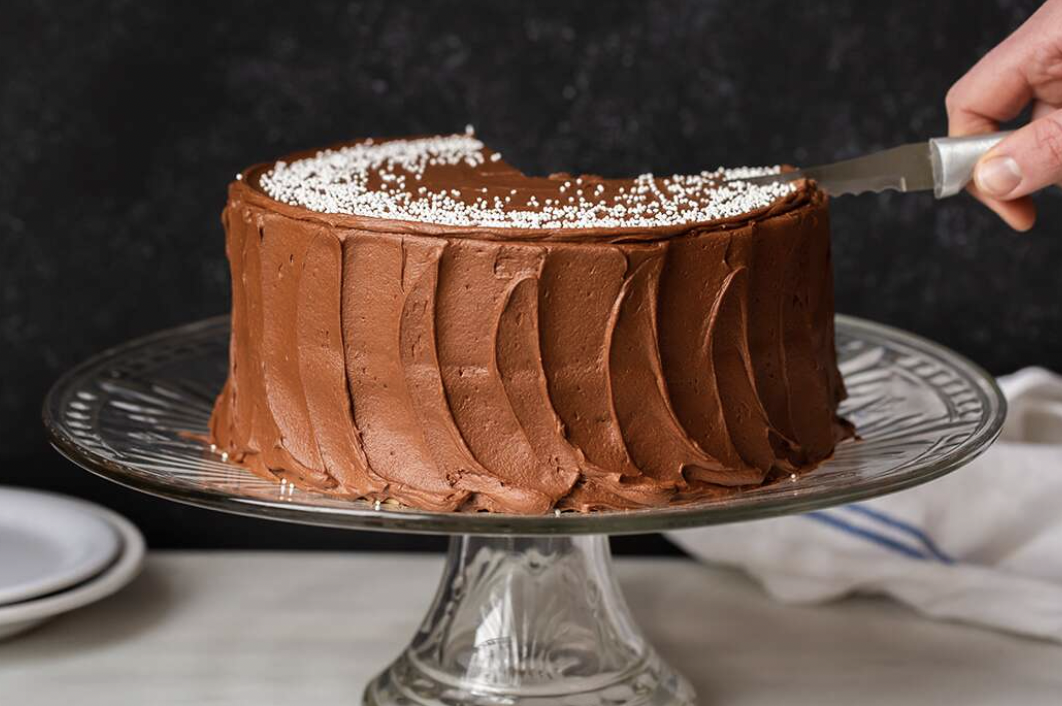 Divisible mechanisms
Knaster inheritance procedure
Each of n agents bid for item
Highest bidder ”pays” their bid into bank
Each then receives 1/n of their bid
Any surplus in bank divided equally
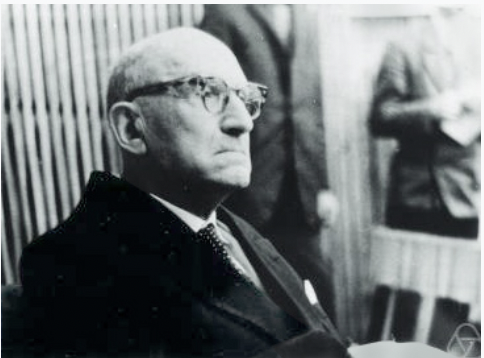 Indivisible mechanisms
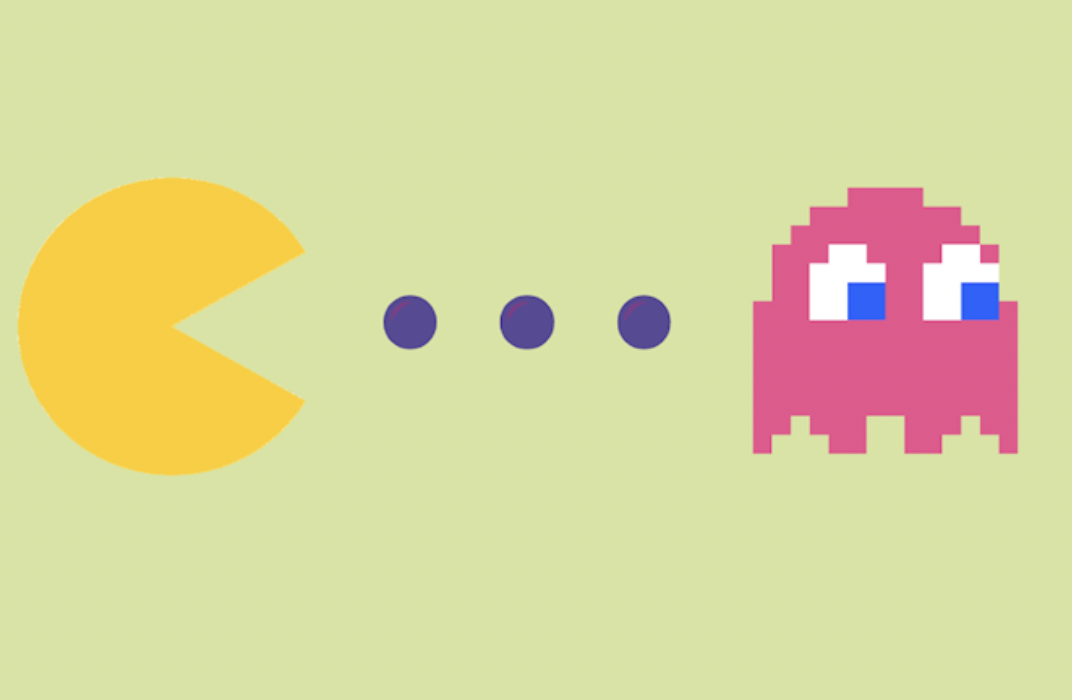 Sequential allocation
Draft

Probablistic serial mechanism
AKA eating mechanism
What is fair?
Envy freeness
Not always possible in indivisible setting

Proportionality
Each agents gets at least 1/n of their total uiltiy

Equitable
Each agent gets the same utility
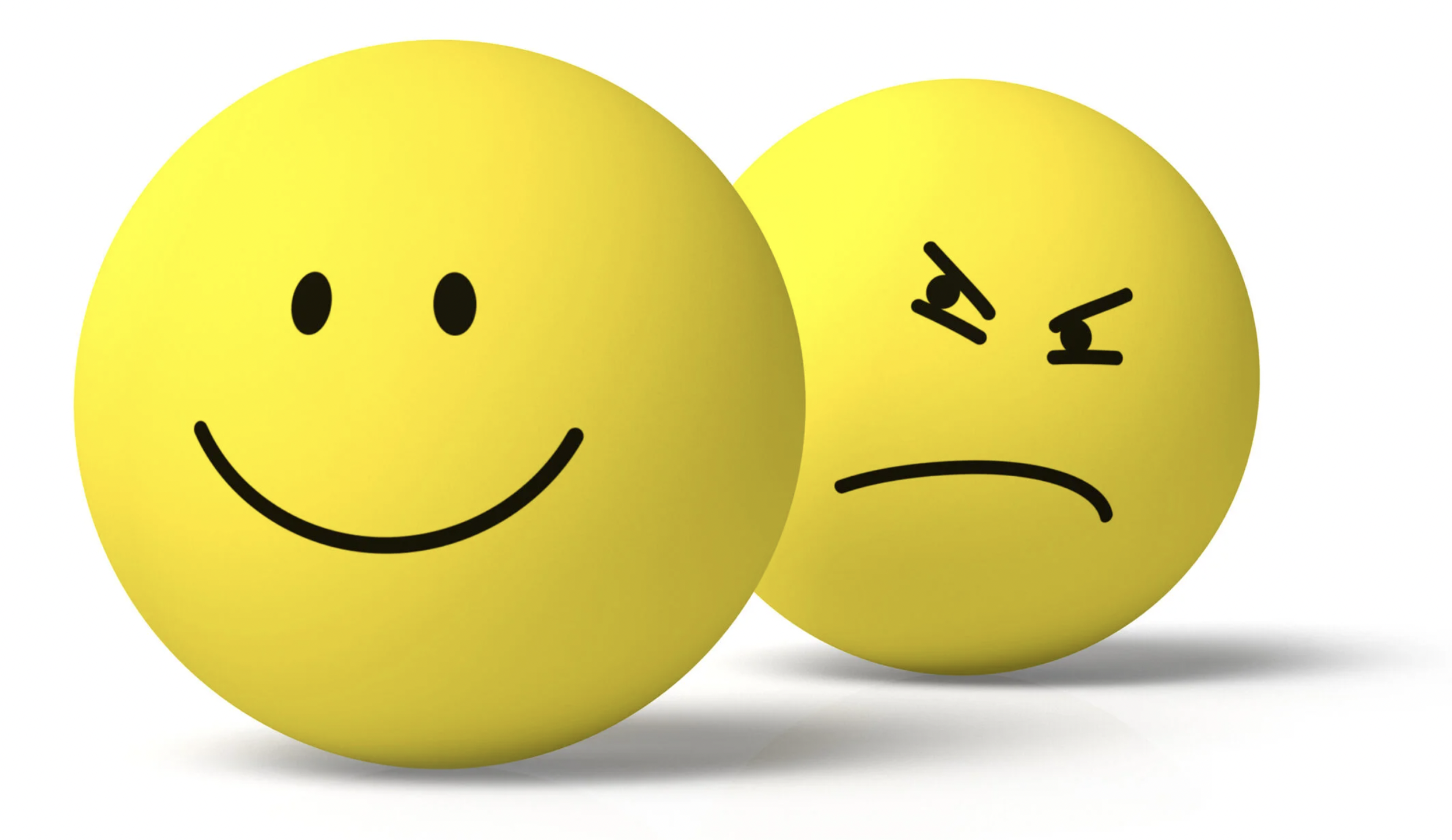 What is fair?
Maximin fair share
You divide into n bundles, you get at least utility of your worst bundle

Equal treatment of equals
Traces back to Aristotle

Anonymity
Names of agents doesn’t matter!
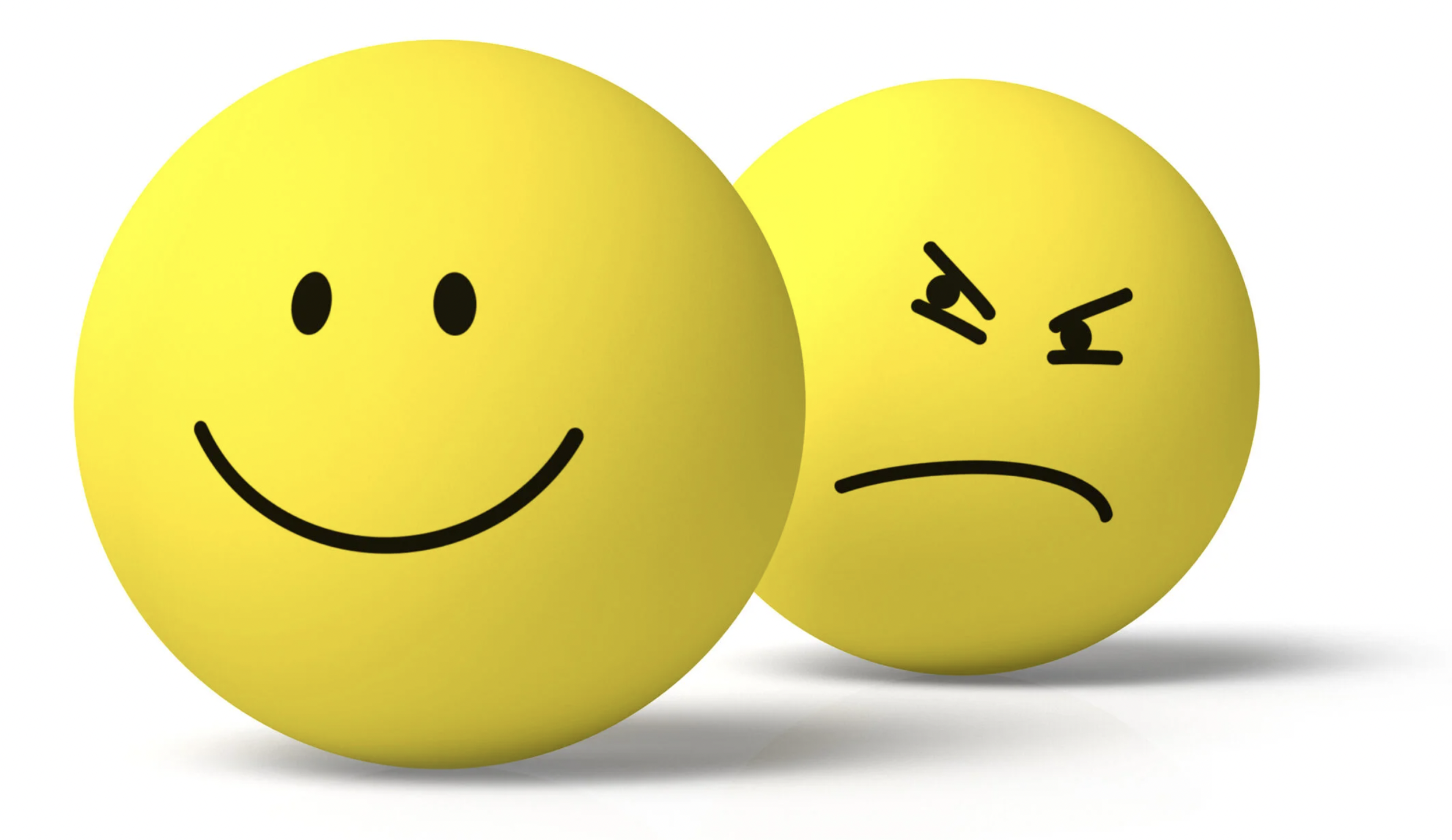 Other important normative properties
Pareto efficiency
Cannot change outcome and everyone agree it is better or the same

Strategy proofness
Agents have no incentive to misreport
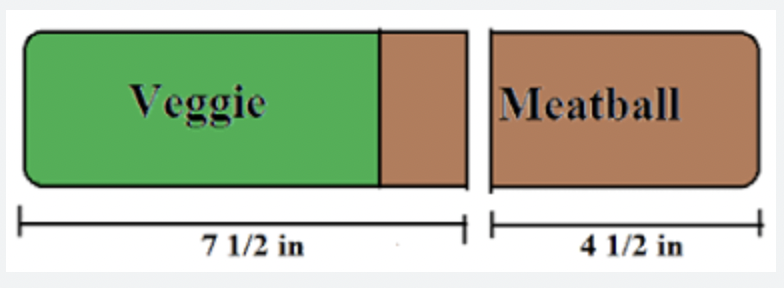 Impossibility results
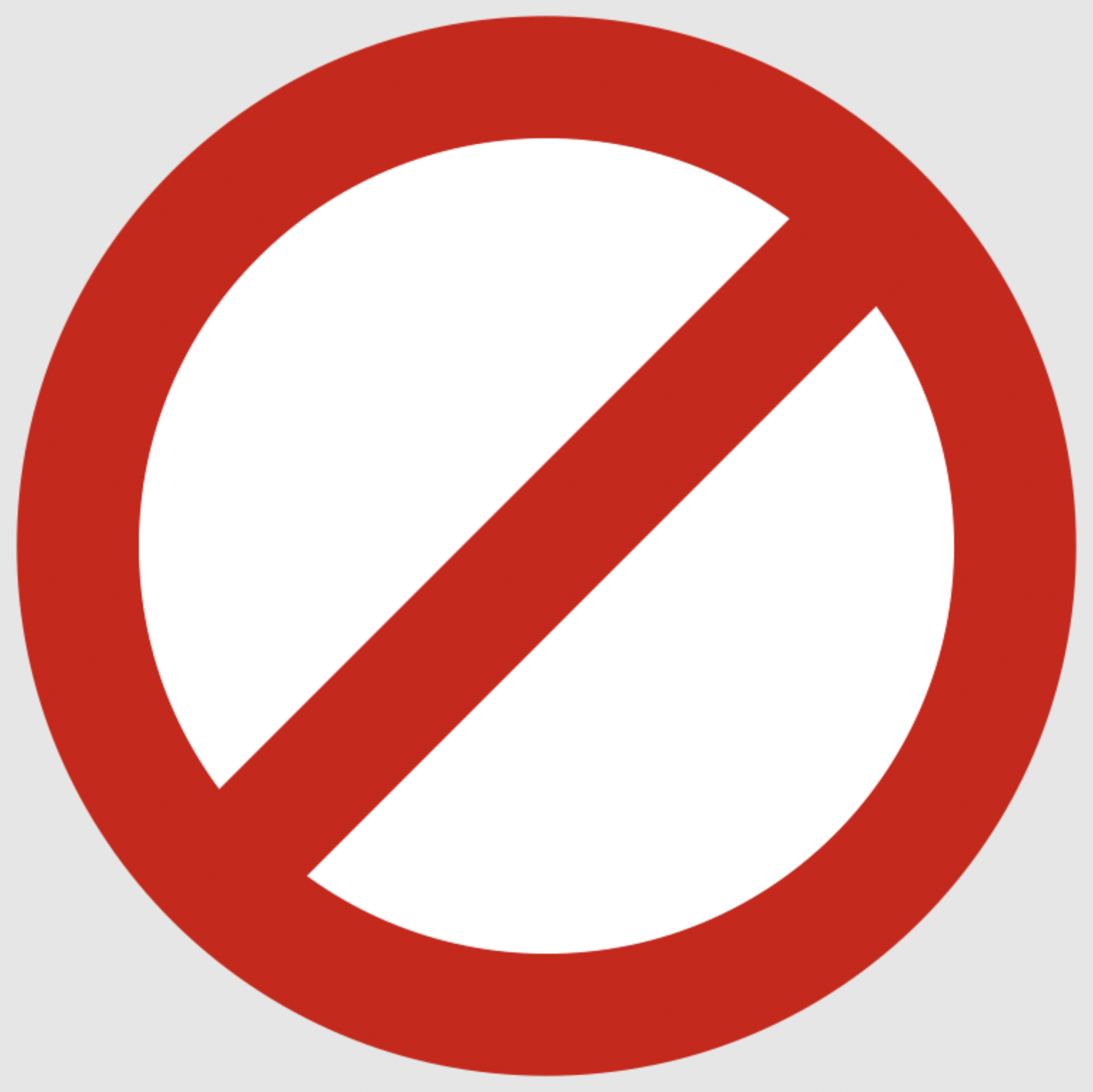 Like other areas of social choice, there are many impossibility results

THEOREM: No strategy proof mechanism for indivisible goods is envy-free
Impossibility results
Like other areas of social choice, there are many impossibility results

THEOREM: Unique envy-free outcome may be pareto dominated
A: 123456
B: 432156
C: 512634

Unique envy free outcome:
A: 13, B: 24, C: 56

Pareto dominated by 
A: 12, B: 34, C: 56
Overcoming impossibility
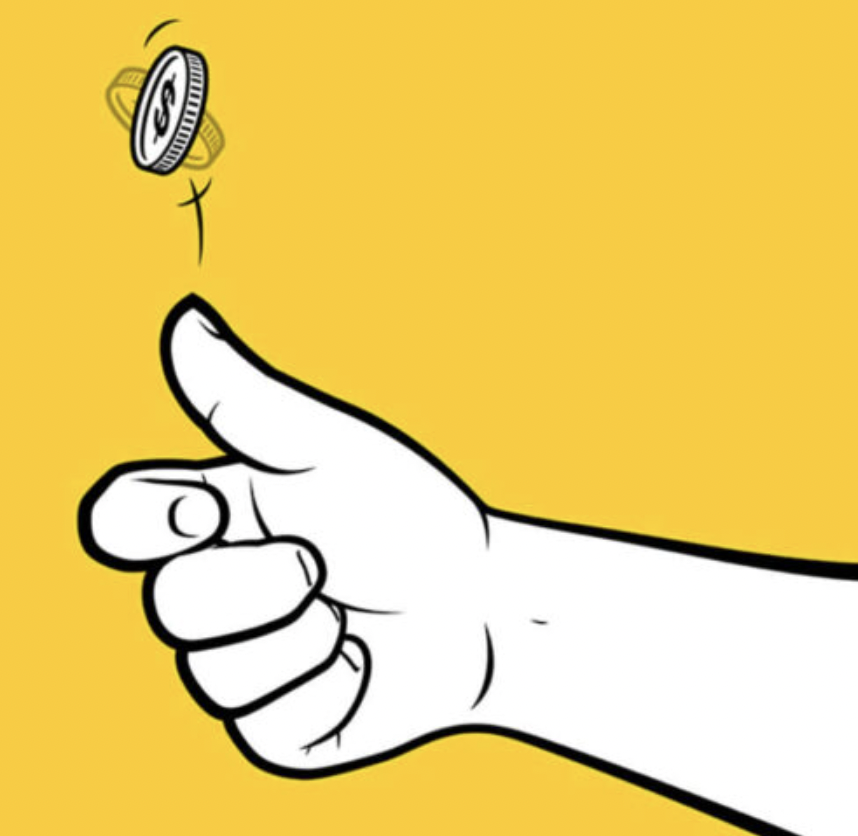 Randomization

Envy freeness impossible ex post
But can be achieved ex ante!
Overcoming impossibility
Approximation

Envy freeness impossible in general
Two agents like same item
But can achieve envy free up to one item (EF1)
Picking sequence:

1 2 3 4 1 2 3 4 ….
Dealing with strategic play
The DRAFT mechanism is not strategy proof
Captain1 can get a better team by picking players out of order
No need for Captian1 to pick early on a player that he likes but Captain2 dislikes
And vice versa
Strategic play
What is equilibrium behaviour?
Nash equilibrium: no captain can do better by deviating from this strategy

Subgame perfect Nash equilibrium: at each move of this repeated game, play Nash equilibrium
Strategic play
With 2 agents
There is unique subgame perfect Nash equilibrium
Challenge:  there is an exponential number of possible partitions to consider!
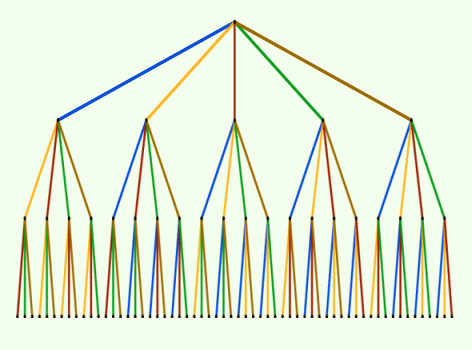 Strategic play
With 2 agents
There is unique subgame perfect Nash equilibrium
It can be found in linear time
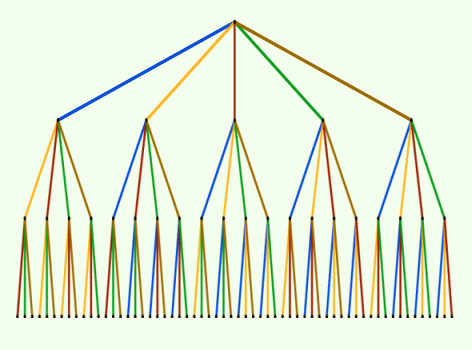 THM:
SPNE(P1,P2,policy) = 
   allocate(rev(P2),rev(P1), rev(policy))
Generalizes [Kohler and Chandraesekaran (1971)] who prove this for alternating policy
Strategic play
With 2 agents
There is unique subgame perfect Nash equilibrium
It can be found in linear time
And optimal policy remains alternating
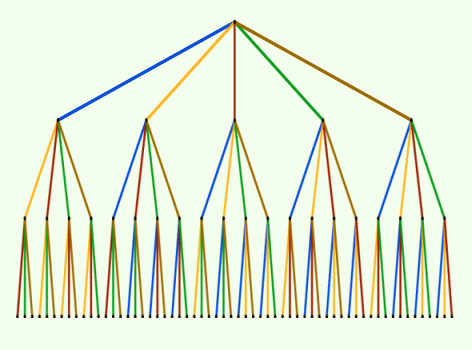 THM: Alternating policy maximizes the expected sum of utilities supposing Borda scoring and agents acting strategically
Strategic play
With 3 agents
There can be an exponential number of subgame perfect Nash equilibrium

Open question
Complexity of computing one of them
Strategic play
With 3 agents
There can be an exponential number of subgame perfect Nash equilibrium

Open question
Complexity of computing one of them

Tractable case
If m of the items are equally valued, and k are valued differently
	(n=m+k) then we can find a SPNE in k!mk+1 steps
Strategic play
With k agents
There can be an exponential number of subgame perfect Nash equilibrium

THM:  Computing one of the SPNE is PSPACE-hard
Conclusions
Fair division is a fundamental and rich problem in social choice

Lots of normative and computational challenges in designing fair division mechanisms

Standard tools of computer scientist are relevant
Approximation
Computational complexity
….
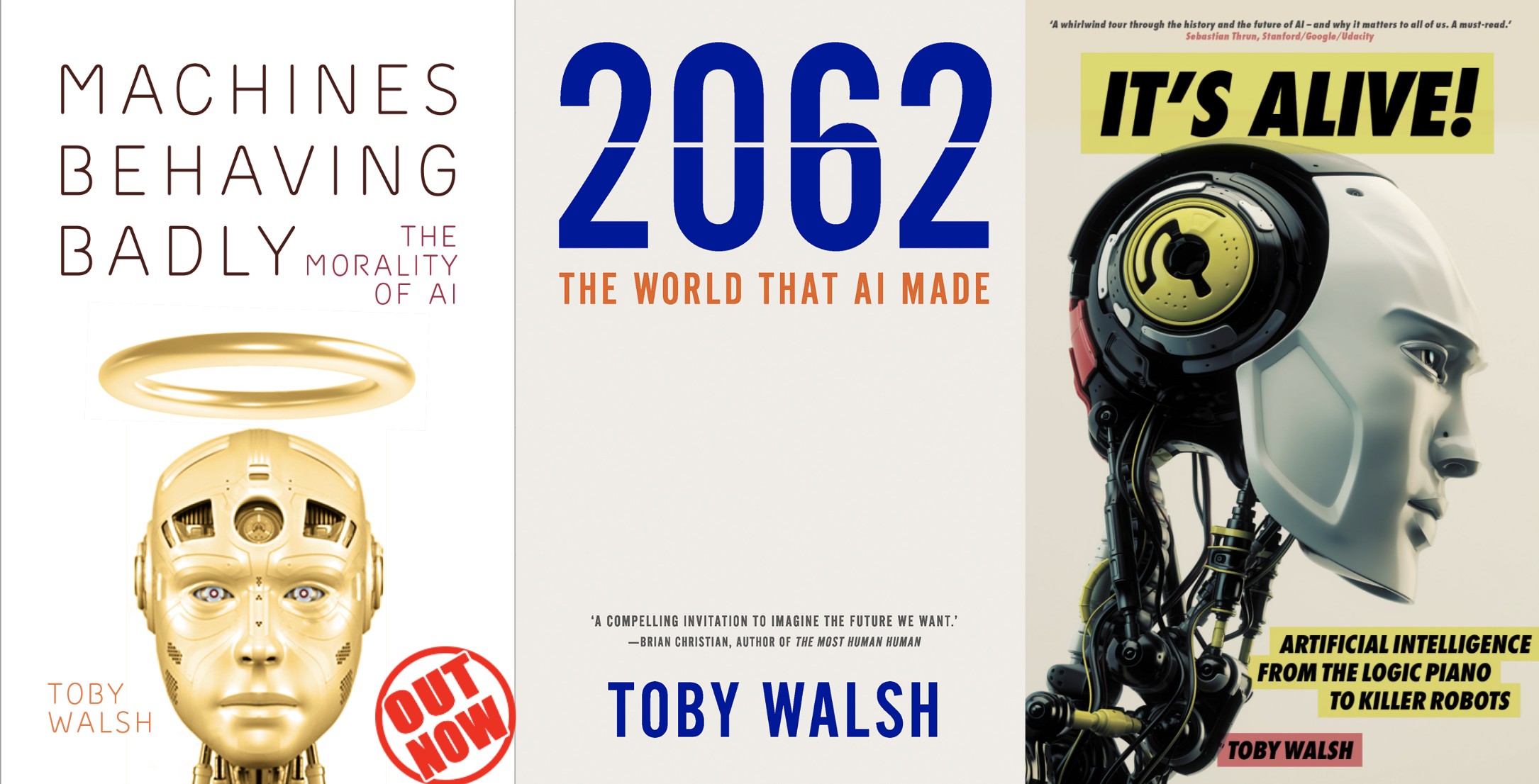